Open vSwitch Offload: Conntrack and the Upstream Kernel
John HurleyOpen vSwitch 2017 Fall Conference
Overview
Introduction to Conntrack in Open vSwitch Kernel
Current Open vSwitch and Conntrack offload approach
Offload results - benefits of offload
Open Source offload of Open vSwitch (TC flower)
Netfilter Conntrack and Open vSwitch offload
Current work on Conntrack offload (upstream)
Advantages of Conntrack offload approach
Open vSwitch and Netfilter Conntrack
Conntrack support integrated with Open vSwitch from version 2.5
Operates at kernel level by calling nf_conntrack functions
Includes nf_conntrack NAT support from version 2.6
ovs-vswitchd
User-space

Kernel
Openvswitch.ko
nf_conntrack.ko
Match
Action
Open vSwitch/Conntrack Offload
Custom patches applied to kernel Open vSwitch to offload rules
All Conntrack applied on SmartNIC
ovs-vswitchd
User-space

Kernel
Openvswitch.ko
Netronome Conntrack Offload
Match
Action
Netronome Offload Modules
SmartNIC
NFP
Match
Action
Conntrack
Offload Performance - CT + NAT Results
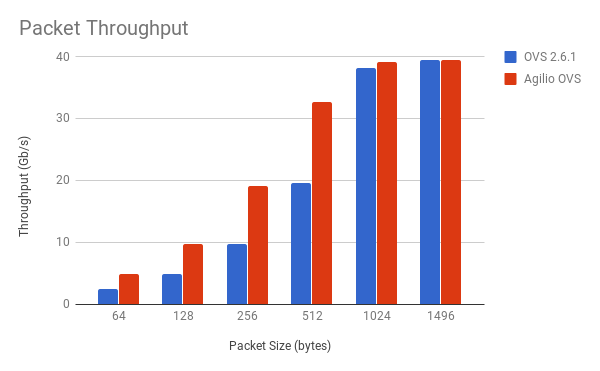 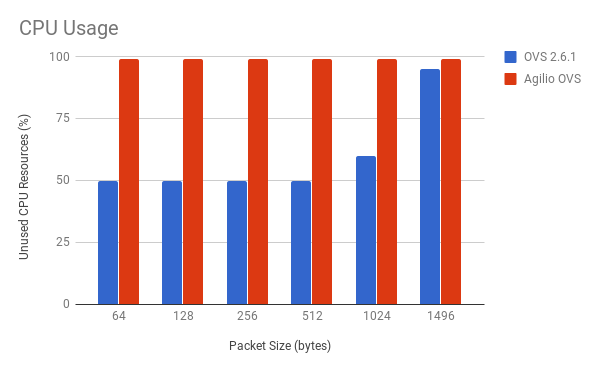 OVS Rules Applied:1. ct_state=-trk,in_port=2,ip,action=
ct(commit,zone=1,nat(src=10.0.0.1),table=0)
2. ct_state=+trk+new,in_port=2,ip,action=1
Test Server Spec:
Intel(R) Xeon(R) CPU E5-2680 v2 @ 2.80GHz
Thread(s) per core:    2
Core(s) per socket:    10
Socket(s):             2
Offload without Patches - TC and OVS-TC
Open vSwitch patches merged upstream - experimental in 2.8
TC ingress qdisc and flower filter
TC offload hooks in upstream kernel
ovs-vswitchd
User-space

Kernel
Openvswitch.ko
TC Flower
Match
Action
NFP Driver
SmartNIC
NFP
Match
Action
OVS-TC and Netfilter Conntrack
TC filter imitates Open vSwitch kernel Conntrack match/action
Initial packets of all flows pass through Kernel Conntrack
ovs-vswitchd
User-space

Kernel
Openvswitch.ko
TC Flower
Netfilter
Conntrack
Match
Action
NFP Driver
SmartNIC
NFP
Match
Action
Conntrack Table
Netfilter Conntrack Offload - Pablo Neira Ayuso
‘Not offloading Conntrack, but offloading flows’
(RFC patches on netfilter-devel mailing list)
Flag to mark a flow as offloaded
Do not timeout
Report flow as offloaded
Only offload flows in Established state
First packet/s go via kernel
TCP state tracking interpreted
Choose which flows to offload
Flexibility for the user
Helper processing in the kernel
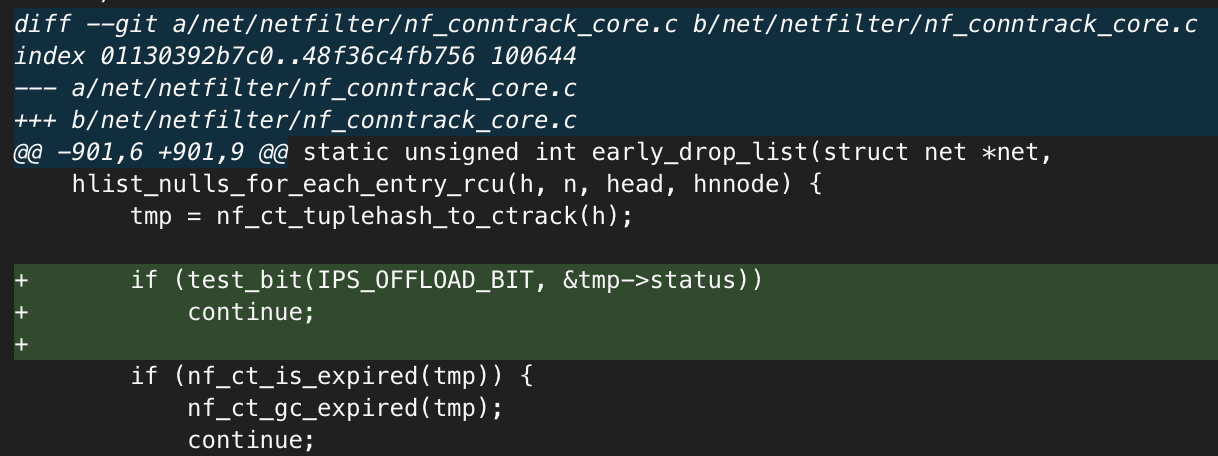 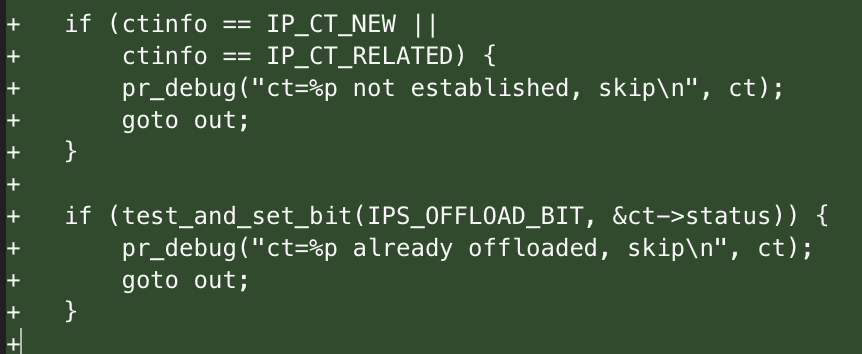 Key Advantages of Approach
Kernel still makes key decisions
Established state determination
See all flows whether offloaded or not - e.g. IP selection for NAT
Lessen code complexity on SmartNIC
Not restricted by SmartNIC resources
Can support ‘unlimited’ flows
Choose to support TCP win/seq/ack tracking
Offload is not transparent
User still gets Netfilter Conntrack - visible offloads
Key point in the Netfilter community
Synchronisation between Conntrack tables
Resolves issue with full table offload
User-space utilities should still work (minor patches required)
Dataplane Acceleration Developer Day (DXDD)
Date: December 11-12 (Monday & Tuesday)
Time: 8:30 a.m. – 8:00 p.m.
Location: Computer Science Museum (Mountain View, CA)
Why should you attend?
Discussions about recent dataplane acceleration development
P4-16 introduction
TC offload introduction 
eBPF introduction
Extensive hands-on training
P4-14 labs
TC labs 
Register: https://open-nfp.org/dxdd-2017
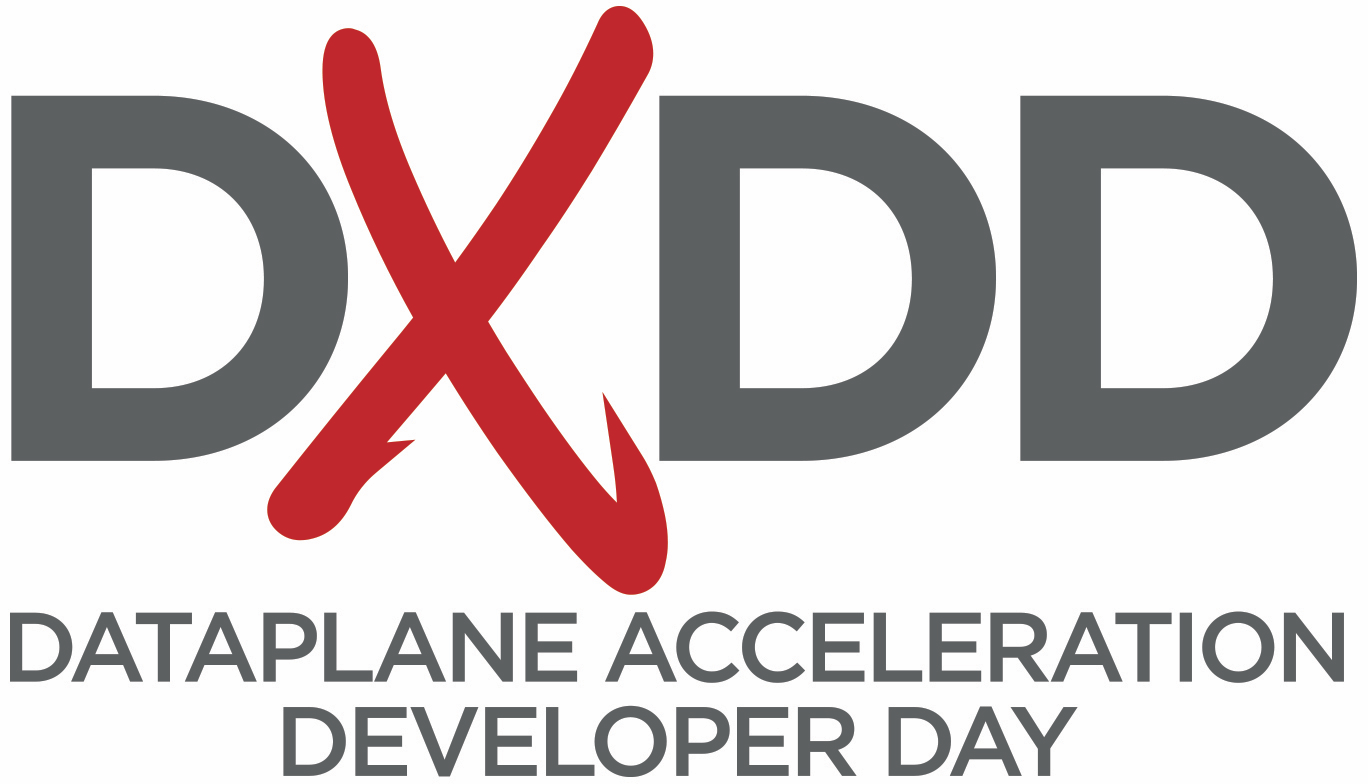